Lessons learned from the SAI independence workshop in Burkina Faso
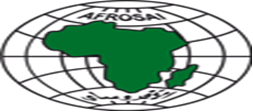 Lessons learned
ISSAIs are a very useful resource

Member SAIs and partners are more than willing to contribute

Regions appear to be a suitable platform 

buy-in from institutional actors is critical for the  success of any reform of this magnitude
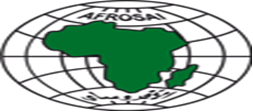